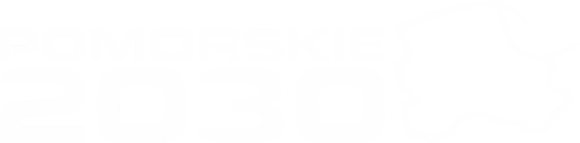 Koncepcja prac nad 
Strategią Rozwoju Województwa Pomorskiego 2030
Konferencja inaugurująca 
prace nad Strategią Rozwoju Województwa Pomorskiego 2030
Gdańsk, 12 kwietnia 2019 r.
Harmonogram
Istnieje możliwość modyfikacji harmonogramu przez ZWP w granicach 3 miesięcy
Uspołecznienie procesu
Subregionalne Zespoły Robocze 
eksperci tematyczni 
informacje w mediach społecznościowych, dedykowana strona www
konsultacje (problemy / pytania) on-line
konsultacje z gremiami o charakterze regionalnym 
konsultacje z innymi regionami oraz z instytucjami spoza regionu
uruchamiane mogą być kolejne narzędzia partycypacyjne, np. design thinking
Subregionalne Zespoły Robocze (1)
Subregionalne Zespoły Robocze (2)
Skład:
starostowie, burmistrzowie, wójtowie, partnerzy społeczni i gospodarczy, w tym przedsiębiorcy i organizacje pozarządowe

Oczekiwane efekty prac:
określenie potencjałów i trendów rozwojowych subregionu
wskazanie barier i problemów rozwojowych w subregionie
wskazanie terytorialnego ukierunkowania kluczowych działań
Dziękuję za uwagę

www.strategia.pomorskie.eu